The Consequences of Standing Up
What are you willing to risk?
Add additional text or an image here
Your Topic/Video
Type group member names here
RISKS
What did the people engaging in these fights risk?
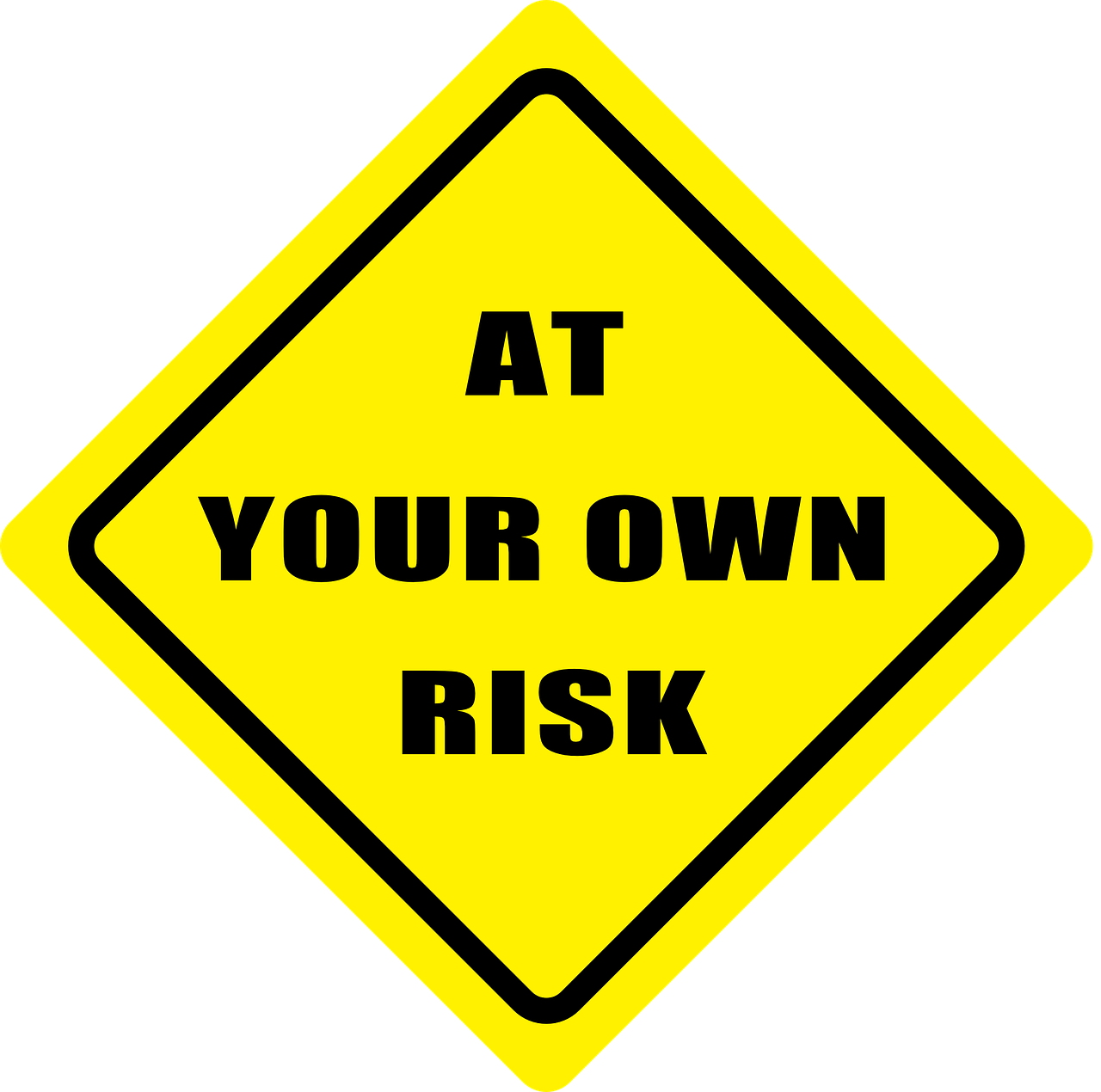 CONSEQUENCES
What consequences did they face?
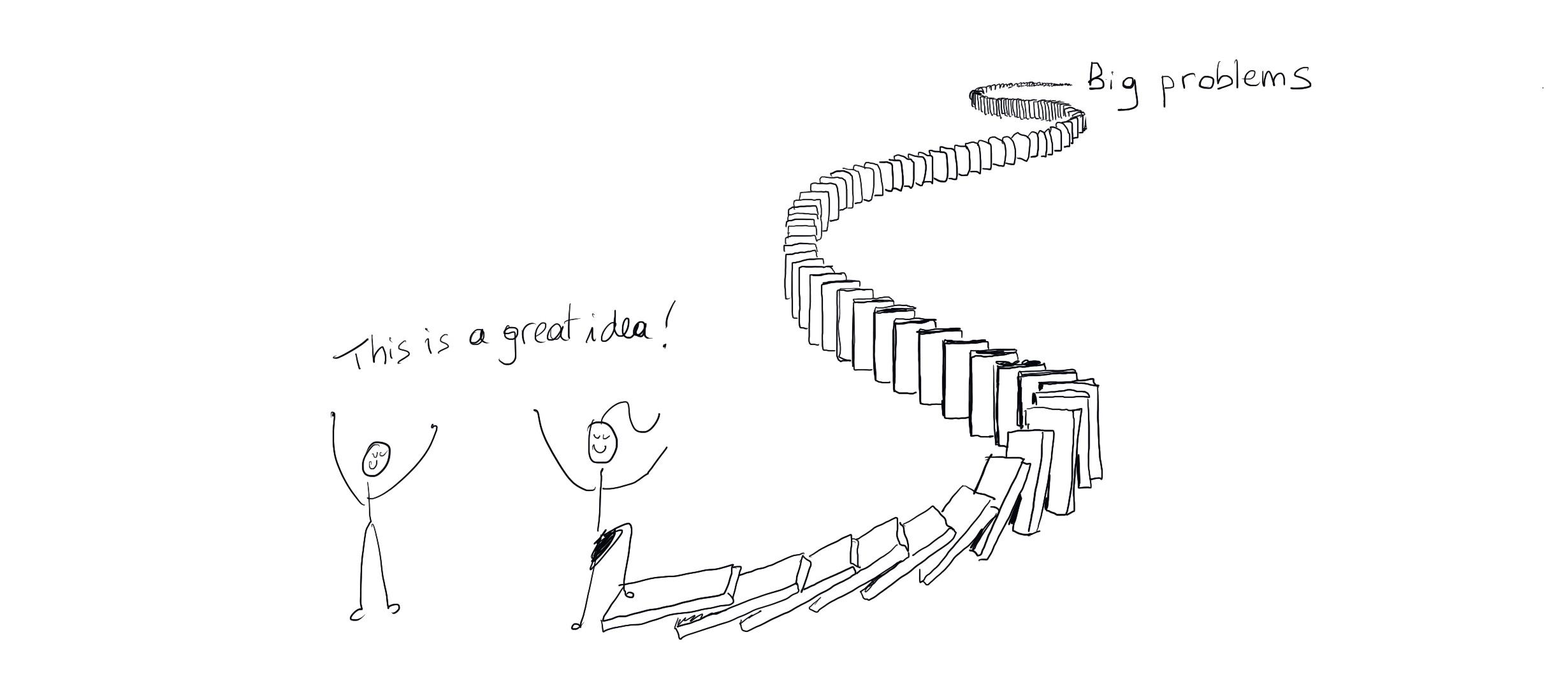 REFLECTION
Would you have made the same decisions as them? Why or why not?
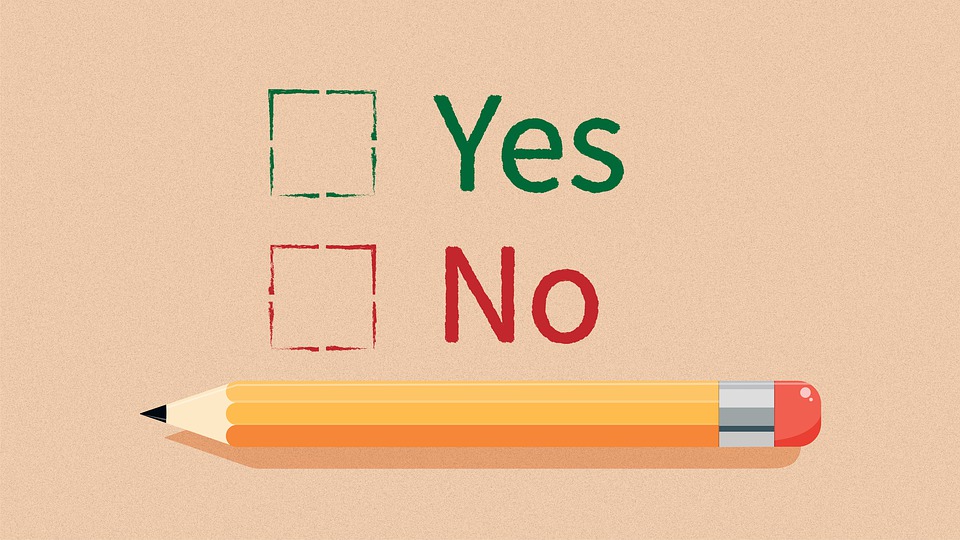